EE Third Party Solicitations Stakeholder Forum                   July 28, 2021                                                                                                8 am – 12 noon
Safety Orientation: Remote Workplace
Medical Emergency
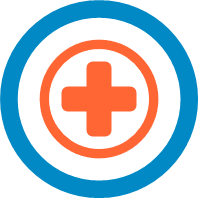 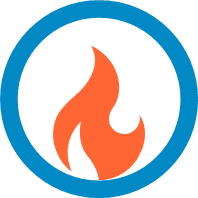 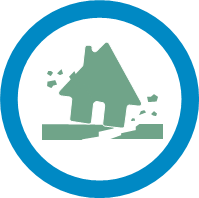 Fire
Earthquake
Know who can perform first aid and CPR. Call 911 if you’re alone or share your location with the call leader to send help.
Know your exits, escape routes, and evacuation plan. If safe to do so, use your compliant fire extinguisher. Exit the house, and call 911.
Know the safest places to duck, cover, and hold, such as under sturdy desks and tables.
COVID-19
Maintain at least 6’ distance where possible.
Wear your mask.
Wash hands frequently.
Psychological Safety
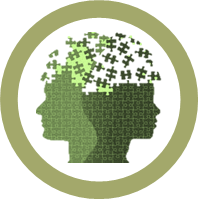 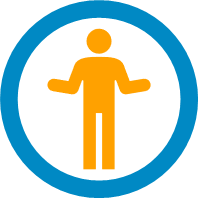 Ergonomics
Practice 30/30 (every 30 minutes, move & stretch for 30 seconds).
I’m cared for.
People have my back and I have theirs.
It’s safe to take risks.
New ideas are welcome. 
I practice self-care.
Meeting Reminders
Please remain on mute until you are ready to speak.

Questions can be asked in the meeting chat or by using the raise hand  feature in MS Teams





Questions or statements may be made at the conclusion of each topic or 
during the designated “Open Discussion” at the end of the meeting
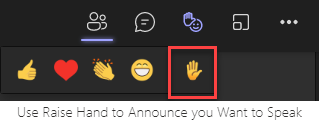 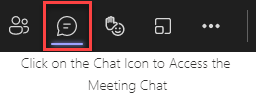 [Speaker Notes: Raise Hand Feature: in Meeting Reactions Icons section]
Introduction
Fifth Semi-Annual Energy Efficiency Third Party Solicitation Stakeholder Meeting
July 28, 2021
Purpose and Goal
Transparency 
Status updates on progress made
parallel venues/efforts to address priority areas for continuous improvement
Gather additional feedback and identify future emerging issues
[Speaker Notes: Ask for a BALANCE of effort  - impact  of these efforts to portfolio – vs. review and address in 

A little hiatus as we had bandwidth challenges from Energy division, but we are back to it with this ALL hands, and I want to thank Mona all of the IEs, and especially Sophie Babka from Cal Advo
Allow space at Public stakeholder workshop to hear from stakeholders outside IE/PRGs]
Where we’ve been
4 semiannual workshops (July 2019, Feb 2020, July 2020, Jan 2021)
1 CPUC all party meeting (October 2020)

Identified areas for process improvement:
Timing: delays in solicitations, unpredictable schedule 
Feedback to bidders: Lack thereof -> lack of meaningful feedback
Two stage process: Complexity of RFA
Other: feasibility for small and diverse bidders, frequency and transparency on third party process, risk to bidder vs. IOU
[Speaker Notes: Team 1 – schedule (team formed at July 2019)- COMPLETE)Team 2 – stakeholder feedback (team formed post July 2019) – still needs work
Team 3 – CET (team formed Feb 2020)- COMPLETE
Team 4 – stakeholder engagement/ (team formed Feb 2020)]
Timing:March 11, 2020 Energy Division Letter to Utilities
Reasonable durations
Stay on schedule (predictable events)
Simplified RFA
Duration of Solicitation Stages - reduced
Pre = RFA released pre Feb 15, 2020 and ED letter to IOUs on Schedule
Post = RFA released post Feb 15, 2020
Duration of Solicitation Stages - reduced
Transparency/predictability of schedules
Three consolidated (all IOU) schedules updated beginning of each month:
Joint IOU Solicitation Timeline (July 1, 2021) – Scheduled stages of solicitations past and future
Third-Party Implementers Table (July 1, 2021) – Executed contracts, with their date of execution and associated advice letters resulting from solicitation
PEPMA hosted Joint IOU EE Solicitation Timeline / Energy Efficiency Third-Party Solicitations Dynamic Schedule – Gantt chart style schedule showing actual dates of past milestones, and forecast future dates
All schedules linked from https://www.caeecc.org/third-party-solicitation-process
Where we’ve been
Identified areas for process improvement:
Timing: delays in solicitations, unpredictable schedule 
CET: introduction and user guide for third parties – delivered fall 2020  (CEDARs: https://cedars.sound-data.com/cet_ui/cet-user-guide/)
Feedback to bidders: Lack thereof -> lack of meaningful feedback
Two stage process: Complexity of RFA
Other: feasibility for small and diverse bidders, frequency and transparency on third party process, risk to bidder vs. IOU
[Speaker Notes: The two things CET team delivered were a PDF "Introduction to using the CET for cost effectiveness results" and a "CET Input Guide". The intro doc is basically a how to guide on using the CET. The input guide defines all the inputs which need to be included in the CET input files. They are both available on the CET User Guide website, linked here]
Parallel efforts launched to identify and make improvements
Evaluation study on two stage process
Independent evaluators’ semi-annual reports - Continued exchange of info, learning, and application of best practices across IOUs
D. 21-05-031 Guidance Attachment A finalized and uploaded July 23, 2021 to https://www.cpuc.ca.gov/industries-and-topics/electrical-energy/demand-side-management/energy-efficiency/rolling-portfolio-program-guidance calls for EE program administrators in the applications for 2024-2027 budgets to present and defend strategy and approach to third party solicitations.
[Speaker Notes: New strategies for spurring innovation: e.g., cultivating new, diverse businesses and relationships with traditional actors in other markets to support energy efficiency design/implementation; supporting the adoption of new and evolving energy saving and greenhouse gas reducing technologies through workpaper development, industry partnerships, consistent EE delivery instruments, and other means

Strategies for designing scope and schedule of solicitations

Third party solicitation
Scope and schedule of solicitations that aligns with projected percentage of portfolio PA targets for third party programs, including rationale and timetable  
Address stakeholder, independent evaluator, and procurement review group input on current solicitation practices through describing any proposed changes in procurement practices. Consider establishment of standardized contract vehicles to increase certainty for external market actors to engage with programs. 
Approach for outreach to and participation of a diversity of businesses in solicitations, especially new, small, and/or DBE; and those organizations and businesses in markets that have not historically engaged with EE programs
Discuss how third party solicitation approach for procuring EE aligns with PA’s overall DBE target
Assessment and mitigation of risk from portfolio diversity, or lack thereof, in different companies contracted, size of company, type of company (new, existing; DBE), contract budget amount
Approach to distribution of risk between program administrators and third party contractees, including discussion of any difference in risk distribution based on entity type to account for desire to assure value to ratepayer and expanding EE market to include a diversity of contracts, including new, small, DBE, and innovation 
Approach to continued stakeholder engagement on solicitation process Third party program is as defined per D 16-08-019, OP10.   Non-IOU PAs may still solicit third party programs and should include content here in this case.]
Emerging areas we see in future as IOUs approach meeting 60% of budget 3P solicited
Renew or recompete when contract terms up, under what criteria/rules
Infrastructure and effort associated with 3P solicitation across IOU/IE/PRG – how might this, and roles of IOU, IE, PRG shift between 60% and future round solicitations?
Measuring success, cost effective, innovation, diversity/growth of market players in EE to help with both of these
Impact to third party contracts from shifts to goals at segment and portfolio level
[Speaker Notes: Other areas we are aware of issues, and are still working - redactions]
Agenda
Introduction
Topic 1:Portfolio Update: Budget Advice Letters, EE Applications, TSB Goal and Impacts on Bidder Community 
Topic 2: Independent Evaluators’ Semi-Annual Report (includes info on redactions)
Topic 3: 3P Process Evaluation Study Update
Topic 4: Two Stage Solicitations Team Progress Report
Topic 5: Overview of Engagement Touchpoints
Topic 6: Cultivating Small and Diverse Businesses as 3P EE Implementers 
Topic 7: Bidder Feedback
Open discussion
Antitrust Guidelines
This meeting is for the sole purpose of facilitating compliance with the CPUC order pertaining to Energy Efficiency and is intended to take place in full compliance with all applicable provisions of the CPUC orders, rules and regulations and all applicable provisions of state and federal antitrust laws. These discussions will be conducted in full conformance with the antitrust compliance guidelines.  


Among other things, the antitrust laws forbid any agreement between or among competitors regarding prices, availability of service, terms of sale, division or markets, allocation of customers or any other activity that unreasonably restrains competition, including components of pricing such as vendor or contractor costs. It is the responsibility of every participant at this meeting to carry out this commitment.
Let’s Go!
Topic 1 - IOU Update - Portfolio Update, Budget Advice Letters, and EE Applications - Total System Benefit (TSB) Goal and Impacts on Bidder Community
8:15am – 8:35am
 
SoCalGas – Erin Brooks
PG&E – Matt Braunwarth
SCE – Brandon Sanders
SDG&E – Elaine Allyn/Roland Mollen
SoCalGas Update
-  Portfolio Update, Budget Advice Letters, and EE Applications-  Total System Benefit (TSB) Goal and Impacts on Bidder Community




SoCalGas: Erin Brooks
CONFIDENTIAL MEETING MATERIALS – DO NOT DISTRIBUTE
1
PG&E Update
- Portfolio Update, Budget Advice Letters, and EE Applications - Total System Benefit (TSB) Goal and Impacts on Bidder Community




PG&E: Matt Braunwarth
SCE Update
- Portfolio Update, Budget Advice Letters, and EE Applications - Total System Benefit (TSB) Goal and Impacts on Bidder Community




SCE: Brandon Sanders
SDG&E Update
- Portfolio Update, Budget Advice Letters, and EE Applications - Total System Benefit (TSB) Goal and Impacts on Bidder Community




SDG&E: Elaine Allyn / Roland Mollen
Topic 2 - Independent Evaluators’ Semi-  Annual Reports- IE Update- Redactions to the Semi-Annual Reports Before Made Public
8:35am – 8:55am

Independent Evaluators:
Elizabeth Lowe
Don Arambula
Independent Evaluators’observations
July 28, 2021
Apex ANALYTICS
Barakat consulting, Inc.
Don Arambula Consulting
EAJ Energy advisors
Great Work Energy
MCR Corporate Services
THE Mendota Group, LLC
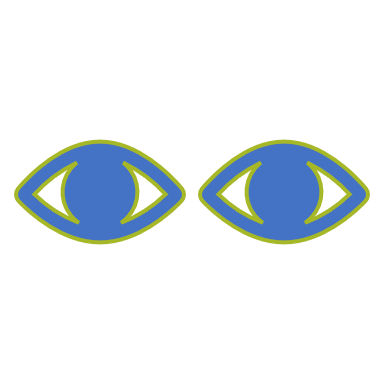 Observations
Note: These Observations are based on what was observed and reported on during the October 2020- March 2021 Reporting Timeframe
Semi-Annual Report: July 28 , 2021 Stakeholder Meeting
24
[Speaker Notes: Note that these observations and lessons learned are “public” information and, therefore, do not reflect the entirety of nor necessarily even the most important observations and lessons learned.]
PG&E
25
PG&E Solicitations
IE Semi-Annual Report: July 28, 2021 Stakeholder Meeting
26
PG&E Solicitations (Continued)
IE Semi-Annual Report: July 28, 2021 Stakeholder Meeting
27
PG&E – IE Observations
PG&E should be clear in Statewide solicitations how it expects potential overlaps/conflicts between local and statewide programs to be managed,  and work with other IOUs and ED to clarify methods for coordinating.
Statewide Program Coordination
PG&E has generally improved communications, but the IEs are still  unclear about the overall schedule, e.g., when solicitation materials will be available for review. PG&E has instituted a monthly check-in meeting.
Better Schedules and Preparation
Bidders Invited to Negotiations
Given the cost and time impact on bidders, some IEs recommended only the highest ranked proposal be invited to negotiations. PG&E has reduced the number of bidders invited to contract negotiations during the reporting period.
IE Semi-Annual Report: July 28, 2021 Stakeholder Meeting
28
SDG&E
29
SDG&E Solicitations
IE Semi-Annual Report: July 28, 2021 Stakeholder Meeting
30
SDG&E – IE Observations
Although SDG&E has worked to reduce timelines overall, there have been other factors in some solicitations that have resulted in delays.
Shorten Solicitation Schedules
The IEs have recommended simplifying the RFA/RFP documents and using a Word document to capture the narrative response and Excel to capture the numerical data.  SDG&E adopted this approach in recent solicitations at the RFA stage while retaining the Excel format for the RFP stage.
Better Formats for Responses
Although SDG&E has a process to consider IE recommendations from the SARs, to date, SDG&E has not adopted a continuous improvement process that involves feedback from evaluators and IEs after the RFA and RFP stages
Continuous Improvement
31
IE Semi-Annual Report: July 28, 2021 Stakeholder Meeting
SCE
32
SCE Solicitations
IE Semi-Annual Report: July 28, 2021 Stakeholder Meeting
33
SCE – IE Observations
The format for narratives responses has not been user-friendly for bidders or scorers.  SCE adopted the IE recommendations to use a Word format for RFA and RFP in the Statewide Electric Emerging Technologies solicitation.
Better Formats for Responses
Bidders are asked to identify and price the utility support services in the development of their proposal. It is not reasonable to expect a bidder to know such unique IOU costing. Estimated costs should be provided by the IOU indicating pricing will be finalized in contract negotiations.
Cost of IOU Services
Redlines to the Pro Forma
In the RFP stage, SCE requests bidders to provide redlines to the EE Agreement.  The IEs and PRG guidelines recommend that no redlines be requested until negotiations.
34
IE Semi-Annual Report: July 28, 2021 Stakeholder Meeting
SoCalGas
35
SoCalGas Solicitations
IE Semi-Annual Report: July 28, 2021 Stakeholder Meeting
36
SoCalGas – IE Observations
Although SoCalGas has improved the scoring and scoring guidance process, additional improvements could be made to align scorers on the scoring criteria.  SoCalGas has made further refinements to the scoring guidance provided to the evaluators.
Alignment of Scoring Guidance
The RFP contains questions with many subcomponents, which can be difficult for bidders to respond to and for scorers to track and score.  SoCalGas has adopted the recommendation.
Reduce Complexity of RFP questions
The contract template does not include a section on innovation. Future contracts should clearly identify the program’s innovative attributes. These attributes should be included in the Implementation Plan.
Include Innovation in Contract Template
37
IE Semi-Annual Report: July 28, 2021 Stakeholder Meeting
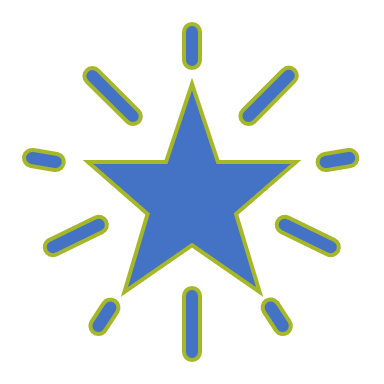 Effective solicitation practices
IE Semi-Annual Report: July 28, 2021 Stakeholder Meeting
38
[Speaker Notes: Note that these observations and lessons learned are “public” information and, therefore, do not reflect the entirety of nor necessarily even the most important observations and lessons learned.]
Effective Solicitation Practices
Conducting training for the evaluation team including a mock scoring exercise is an effective way to prepare for scoring abstracts & proposals. (SCE, PG&E)
Training for Scoring Team with Mock Scoring
Utilizing the pool of all IEs proved an effective way to conduct and manage a multi-sector solicitation and/or review common materials across solicitations. (PG&E, SCE, SDG&E, SCG)
Effectively Utilizing the Pool of IEs
Mapping CPUC Standard Terms & Conditions
Providing a mapping of CPUC Standard Contract Terms to the Final Contracts makes it easier to track / confirm this required language. (PG&E, SCE, SDG&E, SCG)
Use of a Microsoft Word-based Response Format for Qualitative Questions makes it easier for bidders and the scoring team. (PG&E, SCE and SCG, SDG&E for RFA only)
Using Word Based Narrative Responses
IE Semi-Annual Report: July 28, 2021 Stakeholder Meeting
39
Effective Solicitation Practices – continued
Offering “office hours” to provide the PRG with additional opportunities to ask questions during contract review can be especially useful when the PRG is reviewing multiple IOU contracts.  (SCE, PG&E)

)
Open Office Hours for PRG Q&A
Holding an internal “pre-read” to go through PRG materials one week before the PRG meeting allows the IEs and utility staff to provide feedback and to prepare materials more effectively. (SCE)
Pre-Read of PRG Materials
Real-Time Answers at Bidders’ Conference
Conducting Bidders’ Conferences with key SMEs available on another call simultaneously and behind the scenes to field questions and provide answers in real time for bidders is effective. (SCE, SDG&E, SCG)
Providing more than a single round of Q&A following bidders’ conferences allows bidders to provide follow-up questions and affords bidders more opportunity to ask questions. (SCE, SDG&E, SCG, PG&E)
Multiple Rounds of Q&A for Bidders
IE Semi-Annual Report: July 28, 2021 Stakeholder Meeting
40
Effective Solicitation Practices – continued
Reducing the number of bidder questions at the RFA stage reduces the burden on both the bidder and the IOU while capturing enough information to evaluate the proposal (PG&E, SDG&E, SCE)
)
Reduce RFA Requirements
Providing bidders with a list of CPUC-approved deemed measures and corresponding assumptions (aka, Measure Picklist) makes the CET input and evaluation more straightforward (PG&E)
Provide a Pick-List of Approved Measures
Respond to IE SAR Recommendations
Initiating a process to address each IE Key Issues and Observations and Effective Practices presented in the Semi-Annual Reports promotes continuous improvements  (SDG&E)
Having a two way dialog during bidder debriefs/feedback requesting feedback from bidders on the solicitation process is an appropriate and effective way to make improvements in the process (PG&E)
Two Way Bidder Feedback
IE Semi-Annual Report: July 28, 2021 Stakeholder Meeting
41
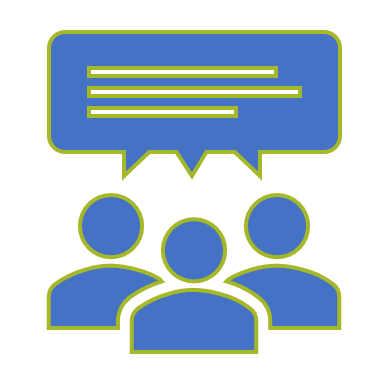 discussion
IE Semi-Annual Report: July 28, 2021 Stakeholder Meeting
42
Independent Evaluators’ Semiannual Report
Topic:  Redaction Process
Date:  July 28, 2021
43
Final IE Semiannual Report Process
IE Semiannual Report:Redaction Process
Background
IEs are required to file a Semiannual Report on active IOU solicitations.  (Most of the report is focused on program contracts not yet approved by the CPUC and, therefore subject to stricter Confidentiality review.)
IEs coordinate with the IOU on all redactions.
Redactions are subject to:
Non-disclosure agreements
Confidentiality agreements
Other confidentiality restrictions (Decision 19-01-028, GO 66-D)
The Report contains:
Market-sensitive information
Contract information that is commercially-sensitive
Financial information of non-public companies
Competitive data.
IOUs file a redacted (aka, public) Report on behalf of the IEs to the EE service list and unredacted Report filed under seal to the CPUC.
IE and IOU Confer on Redactions
Redactions Finalized
IOU Legal Performs Redactions
Assigned IE Executes Redaction Letter
IOU Files Redacted Report to Service List
IOU Files Unredacted Report Under Seal
44
IE Semiannual Report:Redaction Process (Cont’d)
Redacted information (highlighted text) is proprietary to the IOU and its bidders to their solicitations, and as such disclosure could result in a competitive disadvantage or a breach of privacy if made public.  The information is treated as confidential for the following reasons:
Current Activities
The IOU, assigned IE, and the CPUC are reviewing the current approach to redactions to confirm adherence to CPUC and solicitation confidentiality restrictions.
45
Topic 3 - 3P Process Evaluation Study Update
8:55am – 9:05am

Opinion Dynamics – Noel Stevens
CPUC Third party program evaluation
Presentation to CPUC
July 28th, 2021
Agenda
Research objectives and questions
Research tasks
Evaluation rubrics
IOU / IE interviews
Bidder Interviews / Survey
Questions?
CPUC Stakeholder Meeting
48
Research objectives and questions
Research Objectives 

Evaluate the 2-stage approach,  The evaluation and selection approach processes, and  The contract negotiations and terms. Below are the research questions we will explore within each of these three components. 

Research Questions 
Two-Stage Solicitation Process Questions
What differences exist in the RFA/RFP processes among IOUs? How does it compare to the original intent and direction around the 2-stage process from the CPUC?
How does the 2-stage process compare to other states with a similar solicitation process to CA? 
What criteria are important for comparison state? 2-Stage process? Outsourced program design? Outsources implementation? 
Are there opportunities for process standardization of the RFA/RFP content, question formats, required information? 
Contract Negotiation Evaluation/Selection Process Questions 
Evaluate information was requested during RFA and RFP process
Transparency and consistency in scoring solicitations? 
Timeliness of overall process? 
Negotiation and Terms Questions
What differences exist between IOU contract negotiation practices? How are IOU contract terms affecting the bidders and rate payers?
Cost effectiveness questions
Did the 3P process result in more cost-effective delivery of program savings - Long term objective
CPUC Stakeholder Meeting
49
Research tasks
June
Drafted IOU interview guide

Scheduled and completed interviews with staff from 4  IOUS
Draft - August 
Final – September
July
Finalize content analysis  scoring 3 additional solicitations per IOU 
Drafted IE interview guide

Completed interviews with staff from 5  IE’s

Drafted Bidder interview Guide
July / August	
4 groups to assess each stage of process
5 IDIs; 35 web survey respondents
Submitted an RFA, but not an RFP
Submitted an RFA and an RFP, but were not selected for contract negotiation
Submitted an RFP and were selected, but did not execute the contract
Executed the contract
Draft complete
Review Orders, Business plans, RFA & RFP solicitations and scoring document
Developed rubrics to score solicitations for each IOU 
Scored 1 solicitations per IOU
CPUC Stakeholder Meeting
50
Content analysis: Wrapping up
Interviewed staff members across the four IOUs

Research objectives
Assess perception of two-stage solicitation process
Review recommendations going forward
Assess solicitation impact on four key areas: 
Solicitation process efficiency/timeliness (to bidders and IOUs), 
Generation of innovative program designs 
Diversity of suppliers, 
Program cost effectiveness – To be assessed in long term

Developed 2 separate scoring rubrics:
Business plan rubric – Evaluates plans in terms of the 3 key areas in light of the specific orders delivered

Solicitation rubric –Evaluates 4 solicitations per IOU in terms of the 3 key areas, considering solicitations initiated pre- and post-revisions to the 2-stage process
CPUC Stakeholder Meeting
51
IOU Staff / IE Interviews - Complete
Looking to set up interviews with eight staff members across the four IOUs
Research objectives
Assess perception of two-stage solicitation process
Review recommendations going forward
Assess solicitation impact on four key areas – Strategies considered, strategies implemented, what worked, what didn’t, what could be done instead?
Solicitation process efficiency/timeliness (to bidders and IOUs) 
Program innovation
Diversity of suppliers
Cost-effectiveness (TBD)
CPUC Stakeholder Meeting
52
Task 4: Bidder interviews / Survey
Interviewing a sample of Bidders from four categories
Submitted an RFA, but not an RFP
Submitted an RFA and an RFP, but were not selected for contract negotiation
Submitted an RFP and were selected, but did not execute the contract
Executed the contract

Supplementary web survey to support interview data

Questions focus on 6 areas
Ease of process
Risk: Bidding, Providing innovation solutions
Competitive landscape
Opportunities for diversified / small business as prime or subcontractors
Transparency in scoring 
Contract negotiation
CPUC Stakeholder Meeting
53
Questions?
Contact:
 Noel Stevens, Director
Opinion Dynamics
Nstevens@opiniondynamics.com
(617) 301-4622
CPUC Stakeholder Meeting
54
Topic 4 - Two Stage Solicitations Team Progress Report
9:05am – 9:30am

Independent Evaluator - Grey Staples
IOUs – Roland Mollen (SDG&E)
Energy Efficiency Third-Party Solicitations Stakeholder Forum
IOU-ED Two-Stage Task Force 

July 28, 2021
Two-Stage Task Force
Heard from stakeholders that RFA stage is overly complex, which creates barriers to bidder participation and lengthens overall process. 
CEDMC at the July 2020 All Party recommended an RFQ model to reduce requirements.
Energy Division created the Two-Stage Task Force in Feb. 2021 to address concerns and their implications for selection and implementation of third-party programs.
Task Force includes one representative from each IOU, Energy Division staff, and an Independent Evaluator (Mendota Group). Has met six times.
Group’s workplan seeks to identify ways to further streamline the solicitation process by reducing RFA requirements and establishing clear protocols for invoking single-stage (RFP) solicitations.
[Speaker Notes: voice over "in addition to launching evaluators work which you've just heard about.]
Two-Stage Task Force - Process
We are here
Common themes
Impediments to streamlining
Proposed changes
IOUs:
Provide RFA inventories
ID Must-Haves
Revise RFAs 
Implement as part of next solicitations
RFA Streamlining
Define issues
Establish workplan
Revised RFAs
Clarify parameters for invoking single-stage
Adopt consistently across IOUs
Policies for Two-Stage
3P Process Evaluation
Two-Stage Task Force - Observations
RFA complexities derive from CPUC, IOU and PRG requirements and efforts to strike the appropriate balance between providing/obtaining sufficient information to facilitate a robust selection and contracting process and not overburdening bidders.
IOUs do not want RFA to be a “mini-RFP” but want to ensure that bidders selected to advance to RFP and contracting are well positioned to run a successful energy efficiency program in California under IOU and CPUC auspices
IOUs have identified ways to reduce the volume of company-specific and CPUC-related information provided to bidders (much of which is “information only” at the RFA stage) and winnow the amount of information bidders must provide to describe their proposed programs.
There has also been some “out of the box” thinking in terms of proposing new and novel approaches to obtaining relevant information streamlining the process.
Two-Stage Task Force – Themes for Reducing RFA
IOUs have made substantial progress in reducing the required information that bidders must submit in their Abstracts.
Further envisioned changes include:
Limiting the “information-only” portions of the RFA
Further reducing the number of and refining the content of questions posed to bidders
Designating RFA and RFP to collect different information 
Potentially shifting to an RFQ in place of an RFA
Be clear about salient information requested at each stage that helps facilitate:
Streamlining the overall process
Accurate decision-making about programs and implementers
Reduced solicitation timelines, to include contracting, and
Positioning selected programs/implementers for success in implementation
Discussion
Questions to Prompt Discussion
Do bidders find IOU “information-only” data (such contract templates, CPUC policy priorities, safety manuals, etc.) useful or is there something lost if this is stripped out? 
What are the metrics/indicators that should be used to indicate whether IOUs have achieved an RFA that strikes the appropriate balance between required information and not being overly burdensome? 
There are no currently anticipated requirements for implementing a simplified RFA ... should there be or have the IOUs demonstrated that they have made and will continue to make progress on this front (without requirements)? 
IOUs (now):
How about having Stage 1 be an RFQ rather than an abstract to shorten the overall timeline? 
Prior to participating in solicitations with a 2-stage process, what was the expectation of information level requested for abstract?
What are some alternative models of how to collect and assess program innovation? 
IOUs (later):
What are the top process improvement priorities of bidders? (minimize RFA timeline, minimize overall timeline, minimize RFA information requirements, minimize overall information requirements, improve innovation, others?.... Please rank order)
Should subcontractor questions be deferred until RFP?
[Speaker Notes: Bullet 1 - Info stripped out - Is this different for those who have run CA EE programs vs. those who have not? 
Bullet 2 - Metrics - Examples might include person hours required to complete the abstract, number of pages, required expertise (legal, engineering, etc.) to respond? 
Bullet 3 - No requirements for implementing simplified RFA - Stakeholders could always petition CPUC to require IOUs to reduce size of RFA.  Downside of mandates is that needs may change (might be determined that RFAs need to request more information, for example.
Bullet 1 under (IOUs – now) - The RFQ process could then move all program design/innovation/budget questions to the RFP stage]
SDG&E – RFA Simplification
What simplifications have you recently made in the RFA?
Reduced the number of RFA questions to 10, down from 24
Eliminated two documents (Marketing/Co-Branding and Invoicing Requirements)
Changed the RFA Response Form format from Excel to Word

What principles drive what is behind your must-haves?
Focus should be on soliciting information to allow for sound decision making on whom to move forward to the RFP phase (e.g., experience, design, compliance)
Striking a balance between requesting bidders to review too much information and sharing enough to ensure bidders are set up for success in the RFP phase

What questions/ideas do you have for stakeholders?
Is there anything in particular regarding background documentation shared that is of most importance to you? E.g., CET Guide, Allowable Costs, EE Policy Manual
SoCalGas – RFA Simplifications
What simplifications have you recently made in the RFA?
Reduced the number of documents and questions in the RFA submittal stage 
RFA template from 20 questions down to 12 questions  
Broad overview of the proposed program and budget (a total of 3 documents,15 pages)  

What principles drive what is behind your must-haves?
Establish documentation/standardization
Create consistent and standard execution procedures
Training on process and procedures to further ensure consistency in contract execution

Achieve time savings 
Reduce number of documents/questions
Reduce complexity of questions and documents 
Ability to plan and accurately forecast future contract execution utilizing the same methodology

What questions/ideas do you have for stakeholders?
What do you think about making Stage 1 as an RFQ process rather than an abstract to shorten the overall timeline? The RFQ process could then move all program design/innovation/budget questions to the RFP stage.
PG&E – RFA Simplification
What simplifications have you recently made in the RFA?
Future solicitations will be predominantly smaller and more targeted in scope
Removes Program Function concept
Identifies target customer
Propose giving each stage a specific purpose and avoid RFA being a “mini-RFP”
RFA to focus on Program Concept, Company Experience, Innovation and Small/Diverse Business
RFP to focus on Program Feasibility, Implementation, Benefits, Cost Effectiveness and Compensation

What principles drive what is behind your must-haves?
Overall size of original RFA was reasonable (10 pages) / provided adequate flexibility to submit novel ideas
Provide more structure within RFA to reduce response effort (smaller more specific questions)
Optimize / balance information requested across all stages (RFA /RFP / Contracting / IP) to minimize overall solicitation timeline
 
What questions/ideas do you have for stakeholders?
What are some alternative models of how to collect and assess program innovation?
What are the top process improvement priorities of bidders? (minimize RFA timeline, minimize overall timeline, minimize RFA information requirements, minimize overall information requirements, improve innovation, others?.... Please rank order)
SCE – RFA Simplification
What simplifications have you recently made in the RFA?
Removed the need for the narrative by adjusting the workbook, reducing potential redundancy
Adopted the word doc format for the qualitative questions 
Removed the financial viability check at the RFA stage 

What principles drive what is behind your must-haves?
Basic bidder and abstract information 
Essential information to determine feasibility/innovation of an idea (e.g., non-EE offers such as battery storage) 
Data fields required for CPUC and/or PRG reporting needs 
Questions that inform the development of RFP questions.
 
What questions/ideas do you have for stakeholders?
Should subcontractor questions be deferred until RFP?
Prior to participating in solicitations with a 2-stage process, what was the expectation of information level requested for abstract?
66
Topic 5 – Overview of Engagement Touchpoints:- Options For Implementation Plan Webinars- Options For More Frequent Communication to Stakeholders
9:30am – 10:00am

Independent Evaluator – Melanie Gillette
Overview of Engagement TouchpointsOptions for Implementation Plan WebinarsOptions for More Frequent Communication to Stakeholders
July 28, 2021
Topics:
Options for Implementation Plan Webinars
 Options for More Frequent Communication to Stakeholders
Discussion Topic:Options for Implementation Plan Webinars
Options for IOU Implementation Plan Webinars
Previous Discussion Topics:
What is the Goal?
Are They Necessary?
Should They Be Repurposed?
Who Should Attend?
Should IOUs Change Who/How They Notify?
What Information is Helpful for Discussion?
Goal of the IP Webinars:  Should it be changed?
The original goal of IP Webinars was to allow an opportunity for stakeholder input.
Directive originally issued under assumption that IOUs would continue to design and deliver programs
After discussing this issue with the PRG, ED Staff, and the IOUs there is agreement that a general and useful goal for the IP webinars could be:
Increased awareness among IOUs, third-parties and other engaged stakeholders regarding programs in various customer sectors. 
New third-party paradigm may be opportunity to examine goal(s) and redefine.
What does increased awareness look like…
…based on the revised IP Workshop objective:  “Increased awareness among IOUs, third-parties and other engaged stakeholders regarding programs in various customer sectors” 
Awareness of what kind of Energy Efficiency programs exist and for what market sectors
Awareness of what the outcomes are of the Third-Party Solicitation process and if the CPUC’s objectives for these programs are being met
Who Benefits from Implementation Plan Webinars?
There was consensus among those interviewed that if the webinars continue, the following groups could benefit:
Non-lead utilities in statewide programs
Utility account representatives and EE program staff, particularly if they are not familiar with the third-party programs that have been selected 
Unsuccessful Bidders who participated in the solicitation
Implementers in the particular sector, particularly for statewide program presentations
Energy Division staff – first opportunity to talk to implementers
Changes May be Needed
There was general agreement that IOUs could provide broader notification beyond notifying service list when the IPs are posted. 
Posting the IP and the IP Webinar notice to CAEECC and Power Advocate
Sending formal invitations to bidders who were not selected
Expanding internal IOU notification
Energy Division staff should attend each Webinar
Consider combining webinars on a quarterly basis to increase attendance (may conflict with 60-day requirement)
Consider adding a facilitator
Other thoughts?
IP Webinar Attendance Data Collected by IOUs
Data collection varies by IOU; IOUs expressed a desire to adopt more consistent tracking going forward
Types of data being collected currently:
Webinar Dates
Organization Attending
Attendee Counts by Organization
Attendee Counts by Category (IE/IOU/Vendor)
Total Attendee Count
Implementation Plan Webinars
Data Collection Recommendations
Report Webinar Dates/Sectors
Track Organizations Attending
Report Attendee Counts by Organization rather than by Category
Track emails for sending follow-up surveys
What other data should be tracked?
Discussion Topic:Options for More Frequent Communication to Stakeholders
Options for More Frequent Communication to Stakeholders
Goal: More Frequent Touchpoints with Stakeholders
Option implemented to date has been creation of Stakeholder committee in 2019 led by IOU representation with participation from IEs, PRG and CEDMC
Committee has discussed the need to provide more frequent updates to stakeholders on action items from larger semi-annual stakeholder meetings and to offer more opportunities for Stakeholder feedback
Quarterly Meetings (One aligned with Semi Annual Report and one “off-cycle”
Other Ideas?
One challenge has been limited feedback from stakeholders via post meeting surveys so that identified topics have been very limited
What is Needed from PRG
Goal: More Frequent Touchpoints with Stakeholders
Commitment to continue regular stakeholder outreach meetings
Energy Division involvement?
Commitment to conduct surveys/outreach
Commitment to develop a standing agenda of topics to discuss at off-cycle stakeholder meeting
What is Needed from Stakeholders
Goal: More Frequent Touchpoints with Stakeholders
Commitment to engage
How can we address the sensitivities around addressing issues while bidding into solicitations?
Does a trade association provide cover?
Respond to surveys on topics that are important to you
Help develop a standing agenda
AppendixImplementation Plan Webinar Attendance by IOU
SCE Implementation Plan Webinars – Attendance
PG&E Implementation Plan Webinars – Attendance
SoCalGas Implementation Plan Webinars – Attendance
SDG&E Implementation Plan Webinars – Attendance
Break
10:00am – 10:10am

Will return at 10:10am
Topic 6 – Cultivating Small and Diverse Businesses as 3P EE Implementers:- Small and Diverse Businesses as Drivers of Program Innovation- IOUs’ Current Practices- How Can IOUs Develop Better Strategies for the Upcoming Application
10:10am – 10:40am
Independent Evaluator – Kim Crossman
SCE – Marissa Barrera
SoCalGas – Emma Ponco
SDG&E – David Roellich
PG&E – David Pell
Small Business Utility Advocates – Ted Howard
Interactive Discussion with Participants
Cultivating Small and Diverse Businesses 
as 3P EE Implementers
Stakeholder Engagement Forum
July 28, 2021
[Speaker Notes: Kim]
Session Objectives
Purpose: Gather stakeholder input to help identify and prioritize potential improvements. 
We will: 
Provide a brief update on IOU current practices and their near-term plans/ ideas. 
Acknowledge challenges faced by small and diverse bidders and provide examples of opportunities for improvement in the 3P solicitation process. 
Gather stakeholder input on this question:
What are the most important strategies that IOUs should consider to better enable small and diverse businesses to fairly compete and be successful as 3P EE Implementers in California?  







.
[Speaker Notes: Kim]
Definitions
Diverse Business Enterprise (DBE):
Governed by CPUC General Order 156 
A business entity that has been certified by the CPUC Supplier Clearinghouse as being majority owned and controlled by one or more diverse groups (women, minorities, service-disabled veterans, LGBT).

Small Business Enterprise (SBE): Certified by CA DGS.
CCR Title 2, Section 1986.12 Eligibility for Certification as a Small Business
Independently owned and operated; and
Principal office located in California; and
Officers, managers, members, partners or owners (depending on business structure) live in CA; and 
It is not dominant in its field of operation(s), and
It is either a business that has 100 or fewer employees, and annual gross receipts of fifteen million dollars ($15,000,000) or less as averaged for the previous three (3) tax years or a manufacturer as defined herein that, together with all affiliates, that has 100 or fewer employees.
Cultivating Small and Diverse Businesses as 3P EE Implementers
IOU current practices to support Small Business Enterprises and Diverse Business Enterprises   
Solicitation plans for small solicitations (<$10M)
Percent of 3P contract value awarded to small or diverse primes & subs, to date
Process improvements in progress
93
SCE Current Practices
4/15/21 held a bidder webinar, included a 30-minute introduction to SCE’s EE solicitations
Over 100 attendees with about 20% identified as DBE
Presentation and Q&A available on PEPMA  
Supplier diversity team markets to different DBE/SME trade groups when new solicitations are available. 
Outreach conducted 02/21 to Community Based Organizations
SM/DBE companies encouraged to go through trade associations for partnership opportunities
Meet and greets suspended due to COVID, may resume when safe to do so. 
Surveys conducted for webinar participants to gather ideas on improving the solicitation process
Targeted survey conducted May/June to understand barriers to solicitation participation 
SCE has DBE commitment goals that is publicly reported 
EE solicitation documents have DBE preferences
SCE collects DBE percent pledges from primes 
Recorded training for CET and other technical topics that are accessible to the market
CET cure process for bidders that submit bids at the RFP stage
Solicitation has open Q&A periods for RFA/RFP that the bidders have an opportunity to submit questions
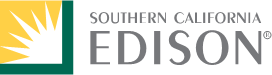 94
SCE Solicitation Plans
Solicitation plans for small (<$10M) solicitations
Targeted solicitations based on portfolio analysis to fill any gaps in coverage (e.g., HTR, DACs, Small or medium business customers) 
More focused scope solicitations (e.g., targeting DAC, innovation) 
Modify solicitation process to fit needs 
Custom T&Cs based on negotiations 
Provide extension of bid submittal time frame when possible 
Multiple contractors awarded for a program
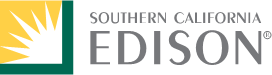 95
SCE Primes and Subcontractors
Percent of 3P contract amount awarded to small, diverse primes or estimated for subcontractors
Tier 2 subcontractor DBE pledge spend ranges from 0-40% of contract value. 
One prime under contract is a small business entity
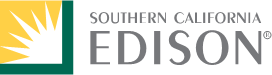 96
SoCalGas – 3P EE Implementers
Small Businesses & Diverse Business Enterprises
IOU Current Practice to support SBE/DBE
SoCalGas EE Solicitations currently works with SoCalGas Supplier Diversity to share the PEPMA marketing/outreach communications with SBEs/DBEs based on the scope of work for each Solicitation.
Supplier Diversity works from a pool of registered SBE/DBEs. Based on interest, DBE/SBE may decide to register via PowerAdvocate for the Solicitation.
Currently potential bid information is kept confidential and not shared with other participants for potentially prime/sub matchmaking. SoCalGas is looking into the option of sharing this information, but it would be based on approval and written confirmation from the bidder. 
SoCalGas does not change practices based on size/scope of the solicitation, but may conduct additional outreach/marketing opportunities for niche/small solicitations
Solicitation plans for small (<$10M) solicitations.  
Almost all SoCalGas solicitations are below $10M.  Moving forward, all future solicitations are planned to be below $10M.
SoCalGas does not change practice based on size or budget of the Solicitation.
% of 3P contract $ to date that has been awarded to small, diverse primes (or estimated for subcontractors).
Approximately 15% of contracts awarded to DBEs primes/subs combined.  This includes SW contracts where SoCalGas is the lead administrator.
SoCalGas is aiming to increasing this percentage.
97
2021 SCG Supplier Diversity Hosted Events
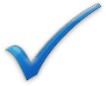 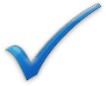 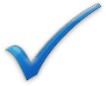 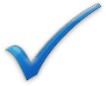 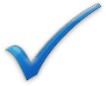 98
SDG&E Current Practice
Support of Small and Diverse Suppliers outreach
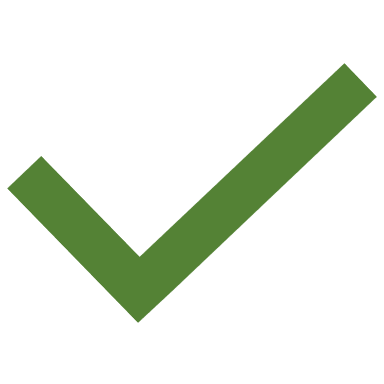 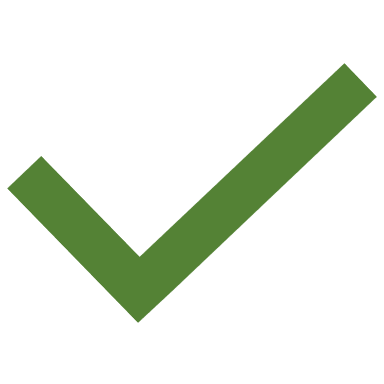 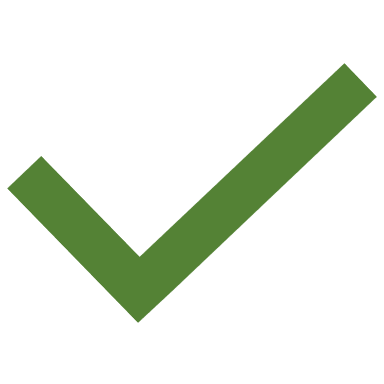 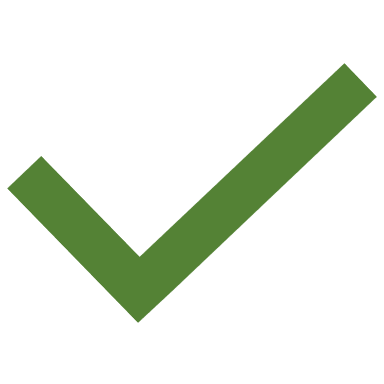 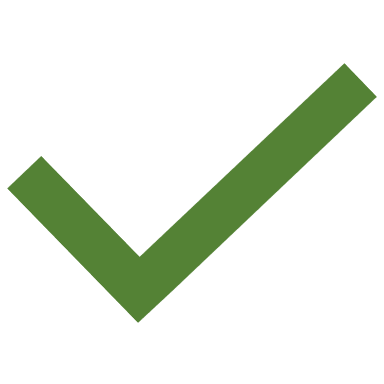 [Speaker Notes: Strategic Partnership to increase DBE subcontracting spend and not just suppliers but suppliers that are strategic to help support our community with the potential for Diverse Subcontracting Opportunities 

SDGE saw a lot of value and we also saw a lot of opportunities for diversity in the Supplier Relationship Meetings]
Primes and Subcontracting
Percentage of EE 3P Awards
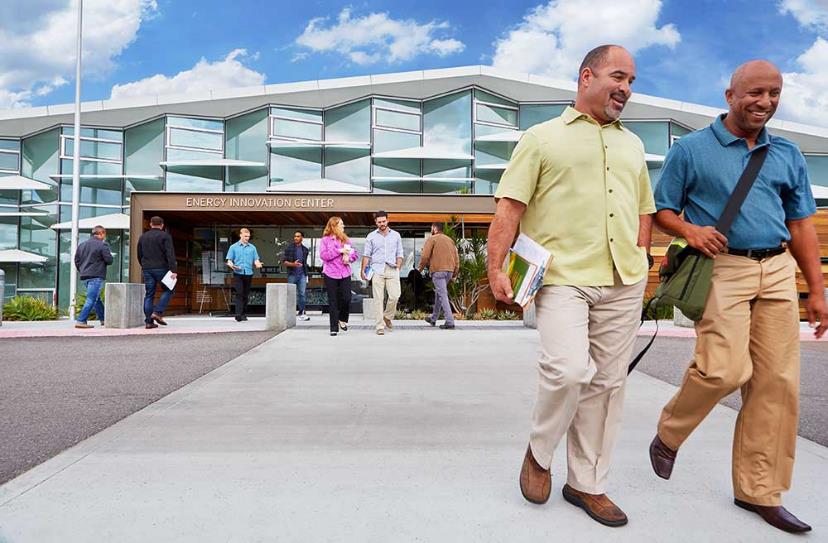 SDGE is focused on increasing the DBE percentage
[Speaker Notes: $162,872,249 – Total Contracted Amount with SDG&E as the PA for SW HVAC
$131,059,552 – SDG&E spend only with the 14% of SDGE less the SW HVAC other CA IOUs

The range of what we have seen in these current 7 contracts we have (e.g. from 0, to 100% etc.)

Areas of Opportunity are where we see challenges
WE see where there are challenges and we are building more awareness for our Primes, and Potential DBE suppliers...an example of this occurred during one of our SRM meetings with a Prime when we ask for and they provided a list of areas where they are in need of suppliers.  

Effectiveness of SRM meetings 2 examples:

Working with our Supplier Diversity Team they  took list and supplier diversity has found about 13 Diverse suppliers who fit the needs and requested their capabilities statement, but they  are looking for 20 that would fit company (the Prime):  Supplier Diversity will hold an interview Symposium based on who the Prime selected they would like to interview (who they want to meet with during the symposium for 15 minutes)

From the Symposium the Prime will decide who they want to work with, and Supplier Diversity will capture the spend every month and track improvement.

2.  Supplier who was a Prime and working with DBE suppliers but not recording their spend and Supplier Diversity is now working with them to record it in DBE Portal, and there is also a recorded training on how to record their spend on the SDG&E website...  sdge.com/supplier diversity]
Strategies
Additional Strategies
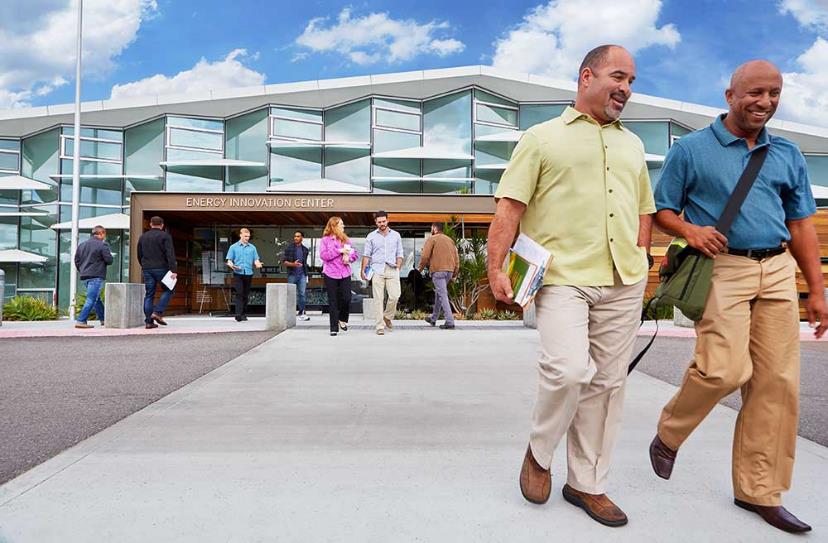 SBE/DBE Current Practices
$623M
TIER 2
$3.9
TIER 2
PRIME SUPPLIER ENGAGEMENT
PG&E spent $2.71B with SBEs in 2020 (21.7%)
BILLIONSPENT in 2020 WITHDIVERSE BUSINESSES
SPENDBREAKDOWN
$3.3B
TIER 1
Discuss supplier diversity expectations with Bidders at pre-bid meetings and during debriefs
Evaluate prime suppliers on their supply chain responsibility efforts during the RFP process including a review of their subcontracting plan 
Partner with Primes Suppliers at outreach events
Include subcontracting performance on internal monthly reports and dashboards
Discuss subcontracting performance at scorecard meetings.
Perform an annual audit on a sampling of subcontracting submitted by prime suppliers through CVM
SUPPLIER DIVERSITY INTERNAL APPROACH
TIER 1
Partner with Supply Chain Responsibility (SCR) Champions to set annual supplier diversity goals 
Hold informal and formal meetings with Sourcing and the SCR Champions to identify procurement opportunities and address gaps
Post Contract Opportunity Announcements to identify small and diverse businesses for RFPs/RFIs.
Provide mentoring and technical assistance to support the growth of incumbent and potential suppliers
Publish monthly reports and dashboards to help Sourcing and the LOB measure progress
SBE/DBE Solicitation Plans
Grow the SBE/DBE Pipeline
Reinvigorate supplier development program to help small and diverse firms grow in other areas of the business
Work closely with Sourcing and SCR Champions to identify suppliers for short and long-term business opportunities
Review sourcing processes to identify barriers that prevent suppliers from competing effectively
Partner with Community Based Organizations to provide world class technical assistance
Direct Opportunities
Subcontracting
Outreach & TAP
Diverse Suppliers Go Green
Diverse Suppliers are Cyber-Secure
Diverse Suppliers are Safe
Strategic Sourcing Workshops
Dartmouth University, Tuck Business School 
University of Washington, 
St. Mary's College
WRMSDC Business Growth Acceleration Program (BGAP)
UCLA MDE Program
Future Proofing Your Business
Business Tune-Up Workshops
Free online Training (www.pgetap.com)
UC Berkeley, Haas Business School,
UCLA, Anderson Business School
Stanford University, Graduate School of Business
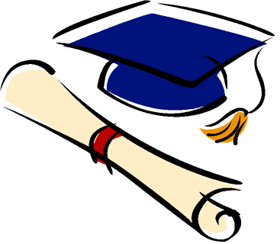 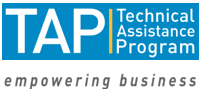 SCHOLARSHIPS
Solicitation and SBE/DBE Awarded Contracts
PG&E plans to issue more targeted solicitations which may better align with small businesses
PG&E’s current breakdown of SBE/DBE energy efficiency third-party awarded contracts:
PG&E’s Local Government Partners breakdown of contract awards:
*Prime self-performed budget is $60.5M and 15.1%
**combined % for all contracts based on estimated values provided by Implementers
SBE/ DBE Challenges
Efforts Underway Alleviate Challenges
Other Opportunities for Improvement to Consider
Topic 7 – Bidder Feedback- IOU Stats / Status on Feedback / Lessons Learned - Participants Discussion
10:40am – 11:25am


Independent Evaluator – Elizabeth Lowe
PG&E – Matt Braunwarth
SCE – Marissa Barrera
SoCalGas – Erin Brooks
SDG&E – Steven Jaffe
All Participants
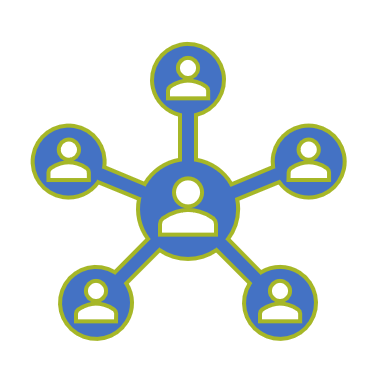 IE Observations on Bidder feedback
July 28, 2021 All Hands Meeting
110
[Speaker Notes: Note that these observations and lessons learned are “public” information and, therefore, do not reflect the entirety of nor necessarily even the most important observations and lessons learned.]
Bidder Feedback – IE Observations
Each of the IOUs has instituted a bidder feedback process and the approaches have varied widely
The IEs generally believe that each IOU can improve their bidder feedback processes and the level of information to improve future submittals by the Bidder community 
The IEs believe that requesting feedback from bidders on the solicitation process is an appropriate and effective way to help IOUs make improvements to their solicitations
We look forward to the IOUs reporting out on their debrief and feedback processes so that we can begin to identify effective practices that can be leveraged across all IOUs and solicitations
July 28, 2021 All Hands Meeting
111
IOU Approaches
The Investor Owned Utilities were asked to prepare presentations addressing the following:

Describe your approach to bidder debriefs/feedback
How many debriefs have been conducted to date
What is the response from the bidder community on the approach/information received
What process improvements are planned for the future
July 28, 2021 All Hands Meeting
112
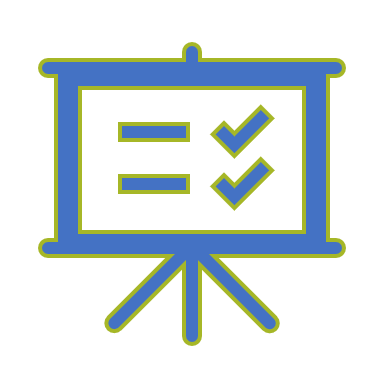 IOU Presentations
July 28, 2021 All Hands Meeting
113
PGE:Solicitation Process Feedback
Feedback Sessions
Structure of Feedback Sessions

30 – 60 min sessions, depending on number of bids
Typical Agenda: Review Evaluation Criteria, Evaluation Team, Strengths and Weaknesses, Questions, Feedback
Information Provided: High Level Strengths and Weakness
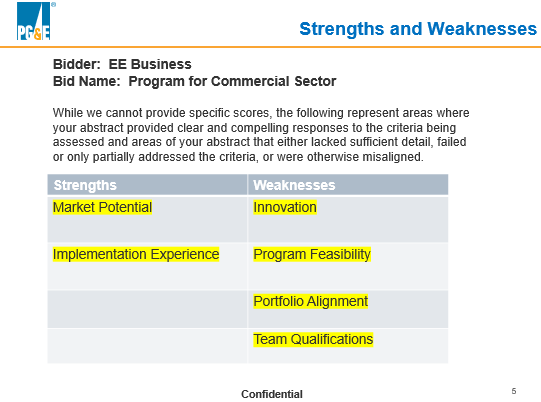 Feedback Process Improvements
More Timely Feedback:  No need to wait until entire solicitation process concludes – provide feedback following RFA stage and then RFP stage

More Detailed Feedback:  Go deeper into sub-criteria 

Make Information more Actionable:  Continue to provide strengths and weaknesses, but consider different methods to present the data in a way that is more useful

Keep Feedback Two-Way:  Collect bidder feedback throughout all stages of the solicitation process
SCE - Bidder Feedback July 28, 2021Customer Programs & Services
Bidder Debrief Sessions after RFAs & RFPs
SCE added feedback that included the categories where improvements could be made, such as Program Design and Innovation.  
Bidders did want details that SCE was not able to share for the sake of preserving the fairness to the market.
At the conclusion of the RCI and SWL RFPs and after contract execution, SCE conducted a Bidders’ webinar to share lessons learned and aggregated solicitation feedback.
118
Bidders’ Webinar on April 15, 2021
Invitees and Attendees
Invited approximately 250 
Solicitation participants from SCE's Residential, Commercial and Industrial (RCI) and Statewide Lighting solicitation 
Expanded to PEPMA-registered suppliers and other IOUs
Independent Evaluators (Barakat Consulting, Inc., MCR Performance Solutions, LLC, Don Arambula Consulting)
Over 100 individual participants attended
Participant questions and themes
Increased transparency of who is participating in the RFA/RFP
Access to information related to active and future solicitation opportunities 
Clarification on savings, goals, and percentages of meeting 3rd Party contracting requirements
Clarification of negotiation process and approach
Desire to better understand SCE’s expectation related to Innovation
119
Bidders’ Webinar Survey
Survey Results:
17 responses indicated the webinar met the objective or were neutral
4 responses indicated the webinar did not meet the objective
Key takeaways from survey feedback
Webinar was informative and allowed for ample feedback during Q&A
CET presentation was useful
Request for transparency with list of primes and attendees
Enhance the content/details focused on the CET
120
SoCalGas Bidder Feedback
From SoCalGas.com
“Feedback will only be given individually to those bidders that request it. Communication will be in the form of written information provided via Supply Management and through Power Advocate only. Bidders will receive the same level of information. To maintain a fair and even-leveled competitiveness, the feedback will be given at a high level and the weight ratio given to each scoring criteria will not be discussed.”
SoCalGas has distributed 9 requests for written feedback thus far.  Feedback provides scoring criteria where bidders scored low compared to other bidders.

SoCalGas has not received any feedback on the approach and/or level of information provided.

No pending process improvements for bidder feedback.
CONFIDENTIAL MEETING MATERIALS – DO NOT DISTRIBUTE
1
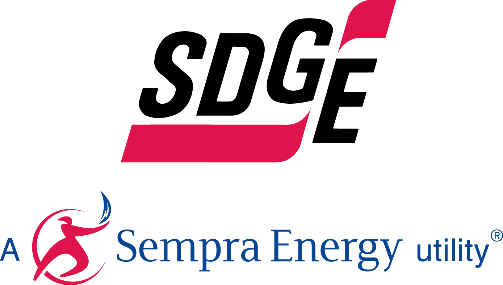 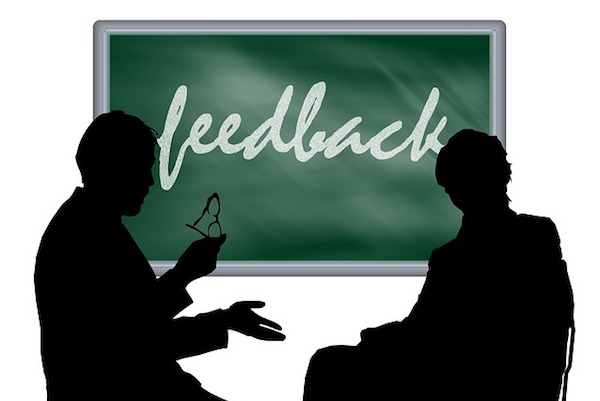 Bidder Feedback Process
Energy Efficiency Third-Party Solicitations Stakeholder Forum - 7/28/21
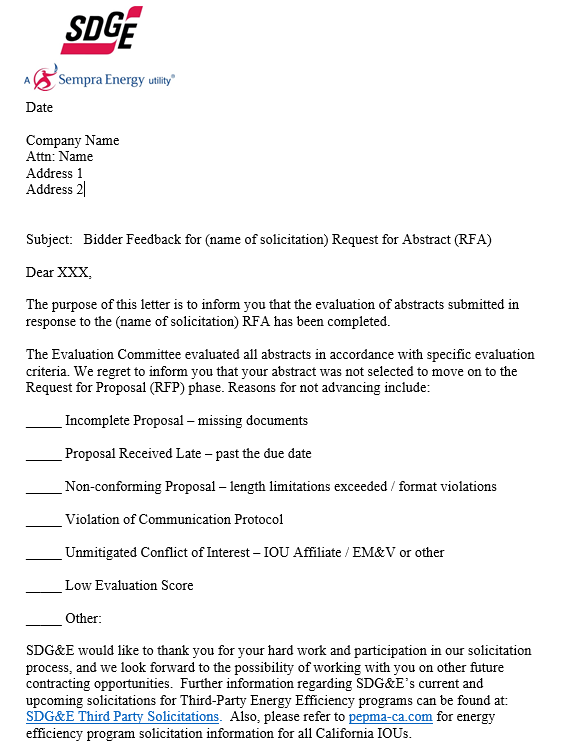 SDG&E Bidder Feedback Update
SDG&E approach to bidder debriefs/feedback-  Provide letter to bidder with reason (-s) for not advancing. Now offering 20-minute feedback session option to bidders. Session to include positive and constructive feedback on submittal. Session allows for bidder to provide feedback on the SDG&E RFA/RFP process. 
How many debriefs conducted to date: The Residential 2.0 RFA has an upcoming debrief session scheduled in mid-July 2021.*  
Response from the bidder community on the approach/information received:   The Residential 2.0 RFA has an upcoming debrief session scheduled in mid-July 2021.*
Process improvements for the future: Will monitor success of these feedback sessions and update our processes accordingly.
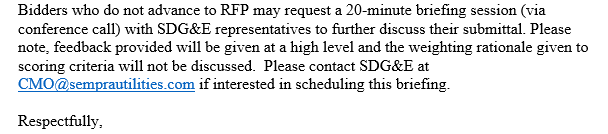 * At the time of slide submittal, the feedback session has not yet been conducted. An additional update will be provided if the session is conducted prior to the Stakeholder Forum presentation.
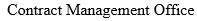 Open Discussion / Q&A
11:25am – 11:55am

Facilitator – Brandon Sanders (SCE)
All Participants
Closing- Next Steps- Closing Remarks
11:55am – 12:00noon


PG&E – Bella Shamoun
CPUC – Alison LaBonte
Next Steps
Meeting minutes will be posted to CAEECC


Survey will be sent out within the next 2 days 
	keep an eye for them and provide comments/feedback


Looking for topics for the next Stakeholder Forum (January 2022)
[Speaker Notes: Raise Hand Feature: in Meeting Reactions Icons section]
Closing Remarks
[Speaker Notes: Raise Hand Feature: in Meeting Reactions Icons section]